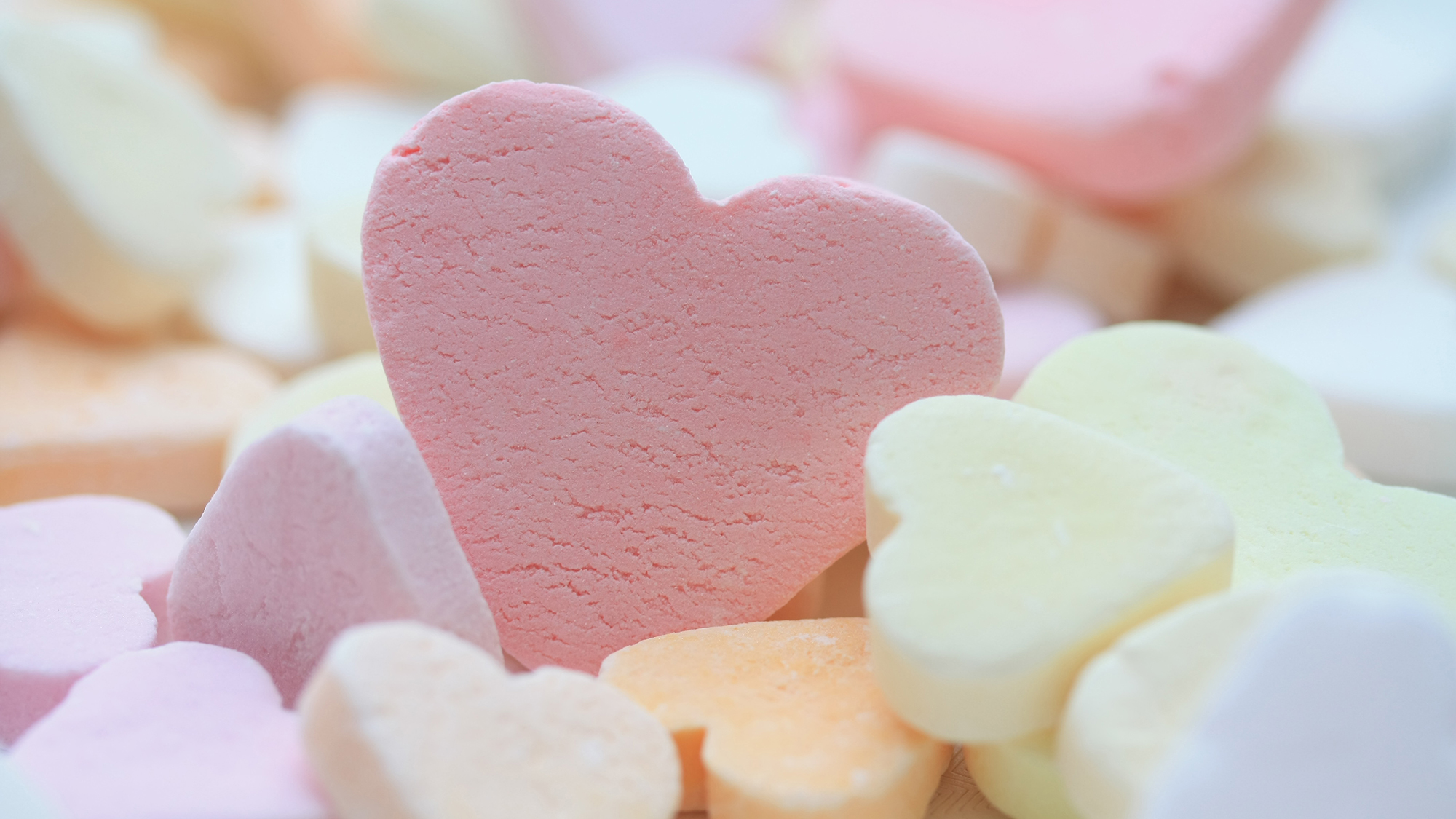 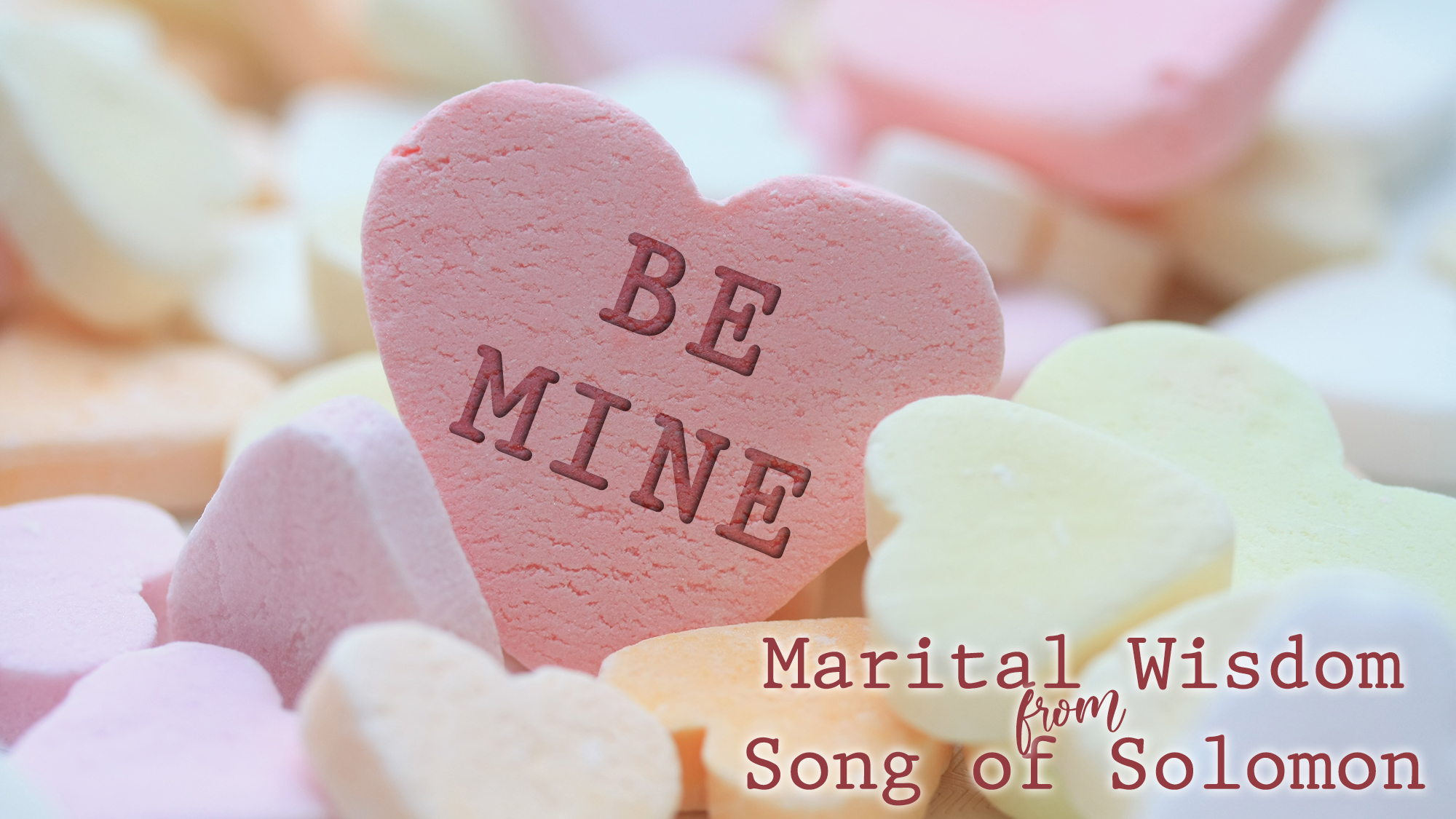 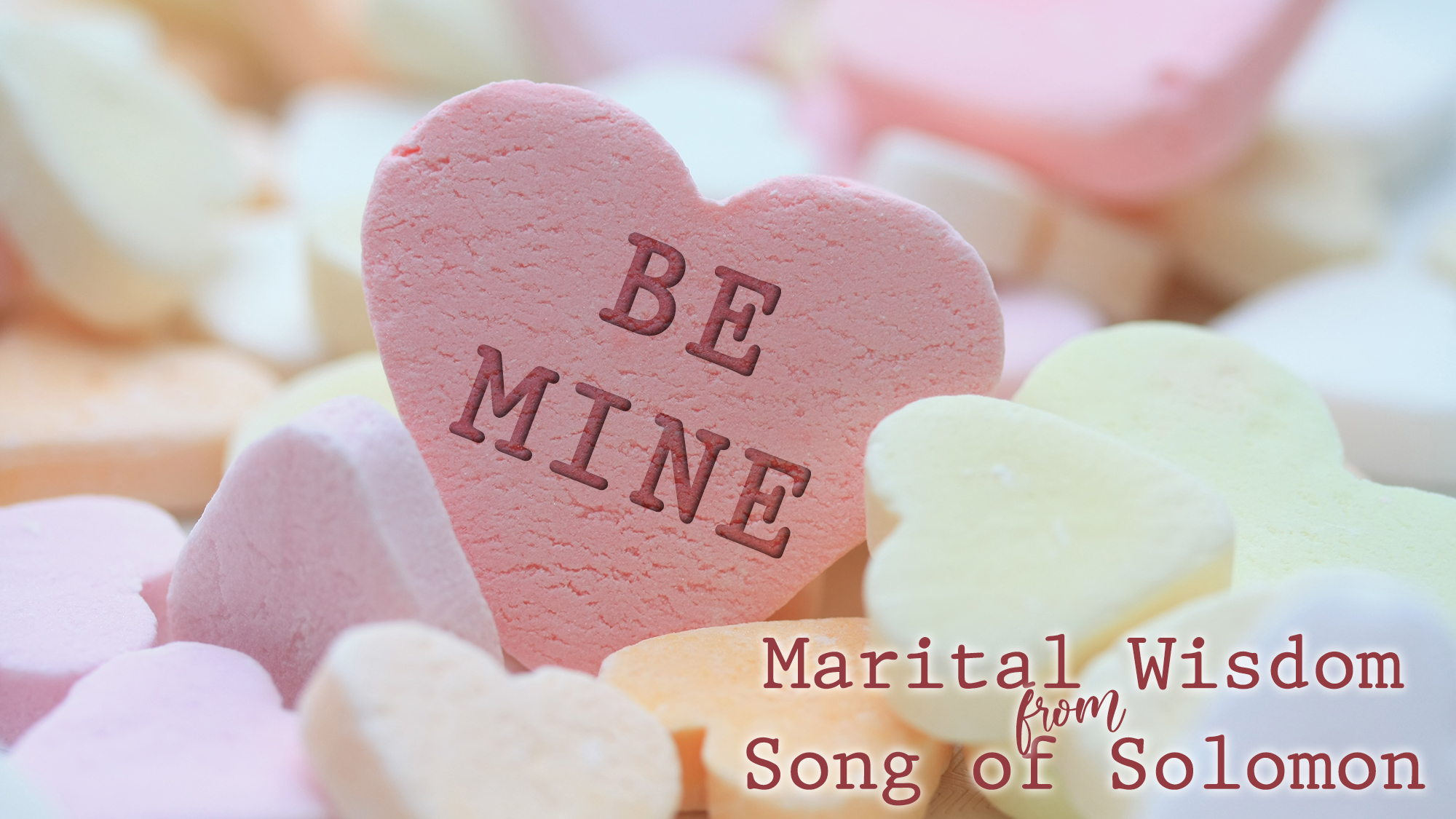 “I have saved myself for you” (4:12-5:1; 2:7; 3:5; 8:4)
“I am ready for you” (1:4a)
“I want you” (2:5; 5:4, 8)
“I enjoy you” (4:9-10) 
“I love every part of you” (2:4-6; 4:1-5:1; 5:10-16; 6:4-7; 7:1-8:3)
“I am all yours” (4:16-5:1)
“I was wrong to deny you” (5:2-8)
Use Special Terms of Endearment 
My love/darling (10 times)
My beloved (26 times)
My beautiful one (2 times)
My dove (3 times)
My sister (5 times)
My bride/spouse (6 times)
My perfect one (2 times)
My friend (1 time)
Prince’s daughter (1 time)
Use Special Terms of Endearment
Compliment Each Other
“You are beautiful” (1:15; 4:1, 7)
“You are handsome” (1:16; 5:16)
“You are delightful” (1:16; 7:6)
Reassure and Build Each Other Up
There is no one else for me (1:8-9)
You are better than anyone else (2:2-3; 5:9)
You are superior in every way, “the only one” for me (6:4, 9)
There is nothing wrong with you (4:7)
Use Special Terms of Endearment
Compliment Each Other
Reassure and Build Each Other Up
Always Speak Well About Each Other
He/She is “THE ONE” whom my soul loves (3:1, 2, 3, 4)
I love “EVERYTHING” about him/her (5:10-16)
He/She is my “BEST FRIEND” (5:16)
He/She is “MINE” (6:3)
Plan for it (7:11-12)
Be excited about it (2:8-13)
Find a place of seclusion – “our spot” (2:14a)
Spend quality time just the two of you (2:14b)
Talk with each other (2:8, 14)
Hold on to each other (3:4)
Lean on each other (8:5)
Realize when troubles start to arise (“the little foxes”) (2:15)
Recognize ensuing consequences if troubles left unaddressed (“spoil the vines”) (2:15)
Refuse to endanger the health of your marriage (“our vineyards are in blossom”) (2:15)
Resolve together to “catch” problems, resolve problems & prevent problems (2:15)
A love that is affectionate and protective (8:6)
A love that is intense and irreversible (like death) (8:6)
A love that is consuming and unquenchable (like fire) (8:6-7)
A love that is freely given and highly treasured (8:7)
A love that submits to one another, recognizing “we belong to each other” (2:16; 6:3; 7:10)
Believe Jesus is God’s Son – John 1:12
Repent of your sins and turn to God – Luke 13:3
Confess your faith in Jesus Christ – Romans 10:9
Be immersed into Christ – Mark 16:16
God will forgive all of your sins – Acts 2:38
God will add you to His church – Acts 2:47
God will register you in heaven – Hebrews 12:23
Be faithful to Him – Revelation 2:10